Головатая Елена
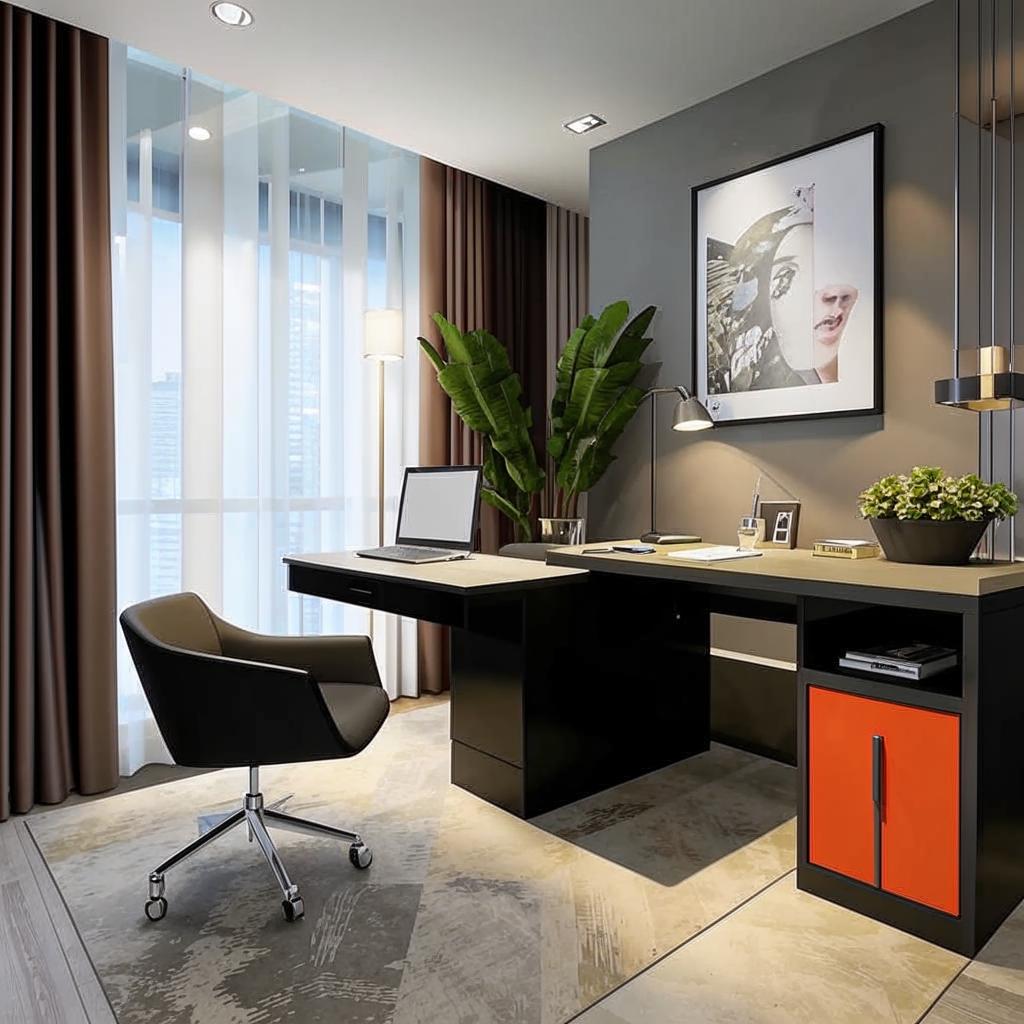 Уютный строгий кабинет для пары сотрудников
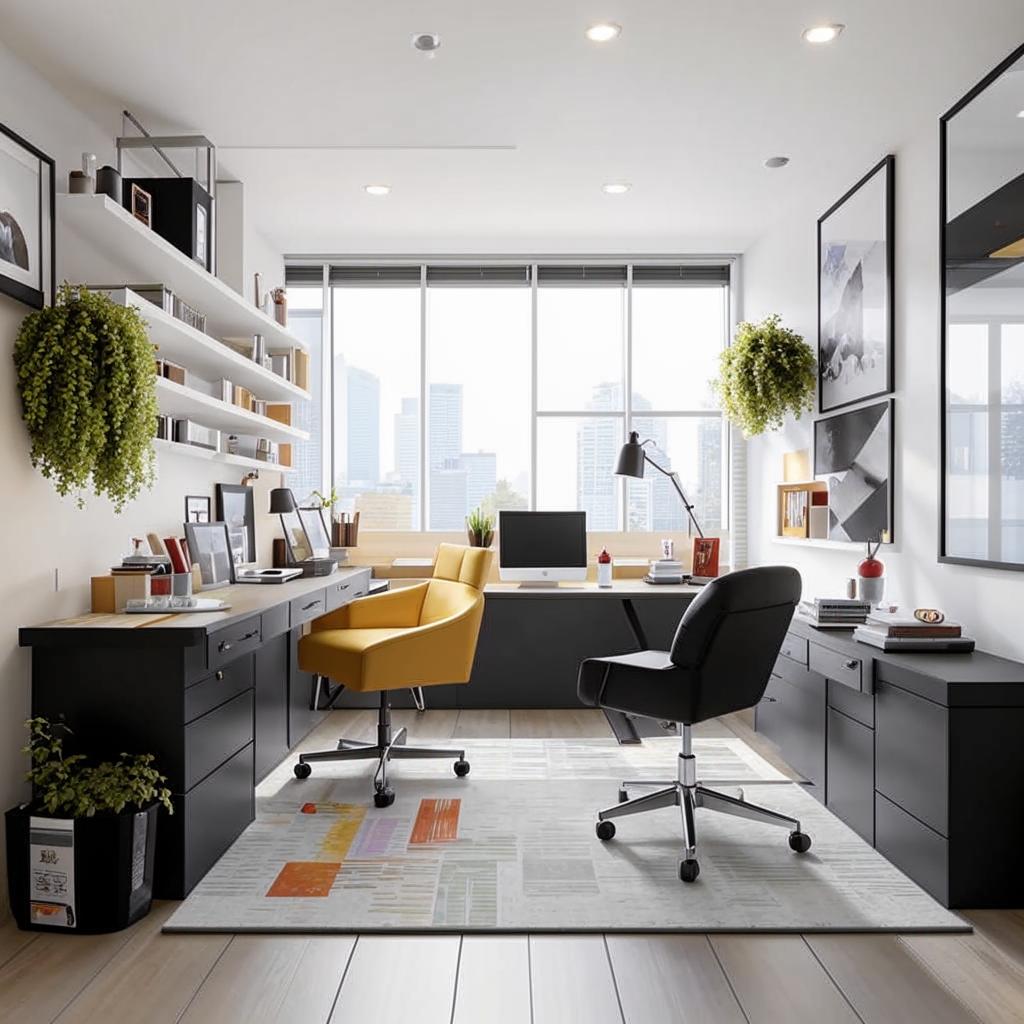 Молодежный кабинет для сотрудников
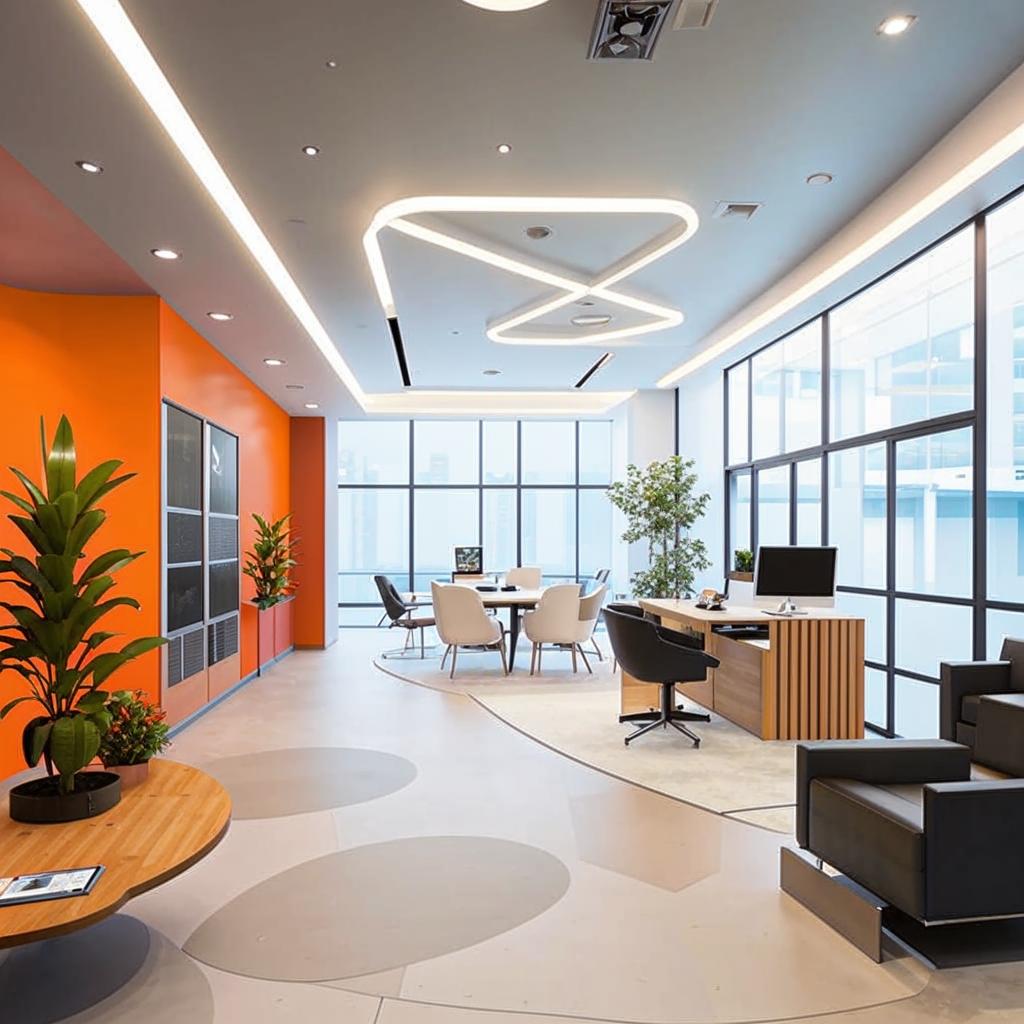 Вариант рабочего пространства по типу Open-Space
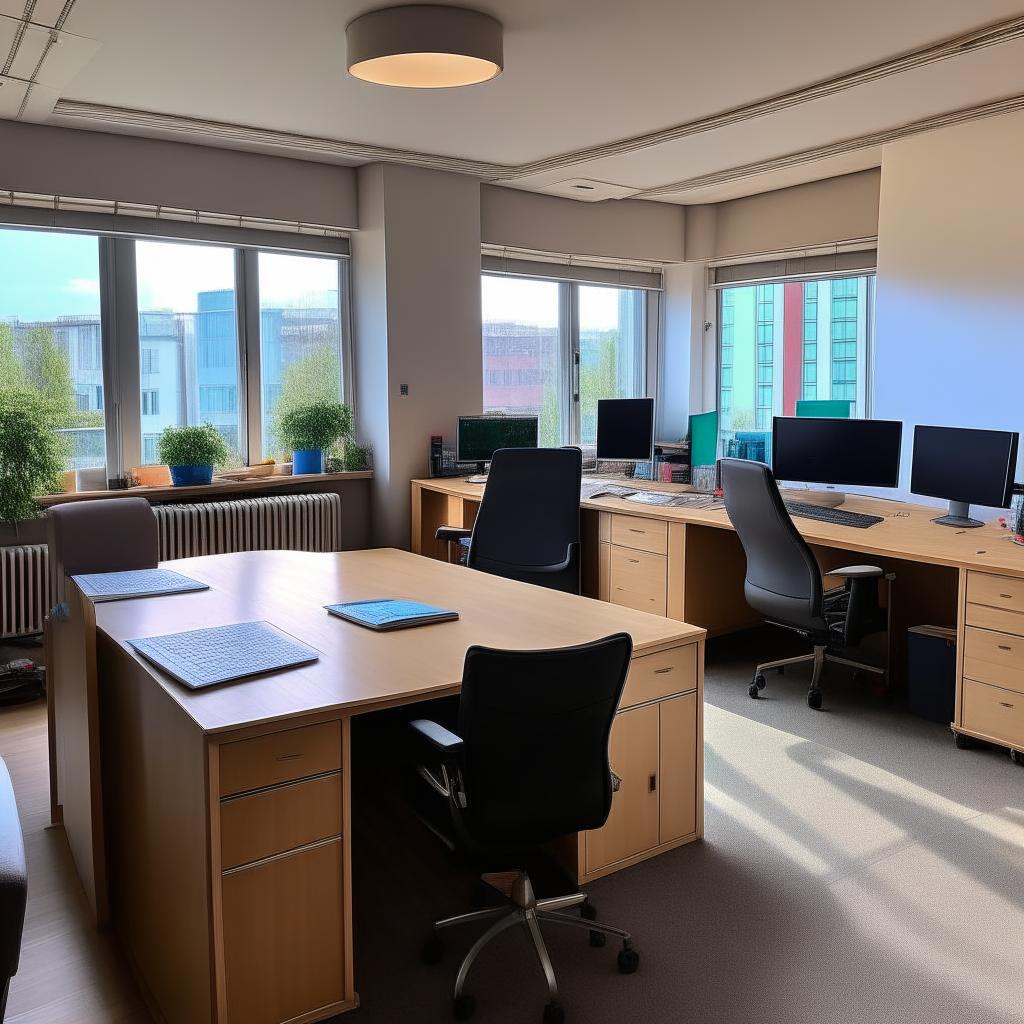 Если много сотрудников, но мало места🤗
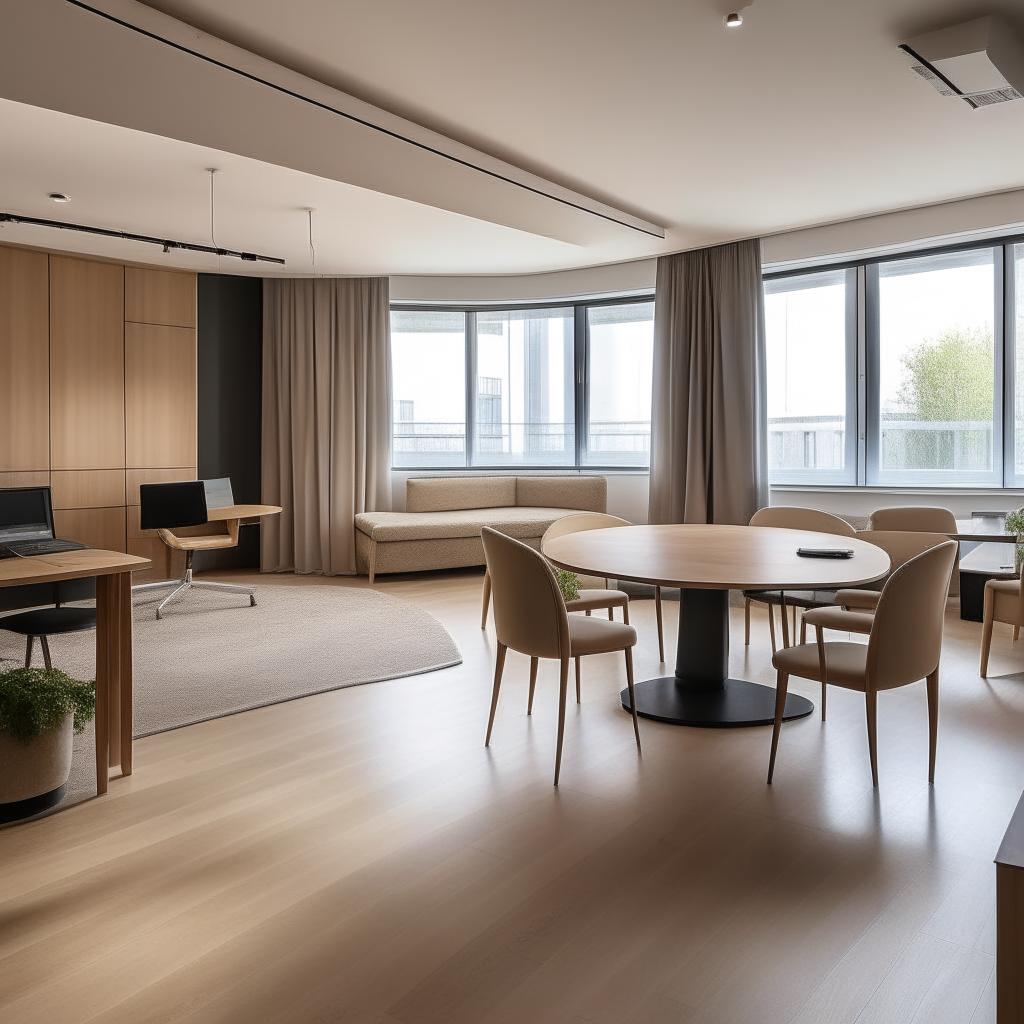 Много воздуха, света и пространства… для маленьких встреч и делегаций
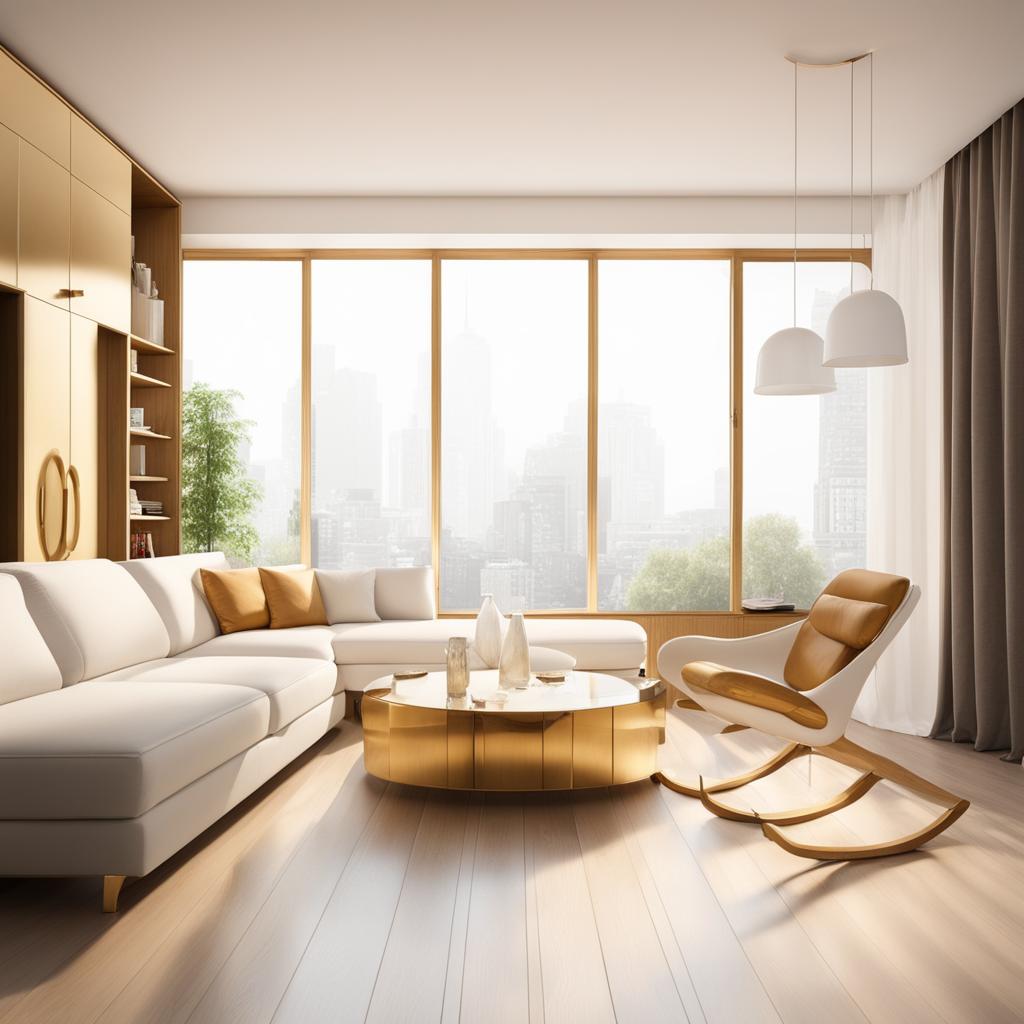 Гостиная в минималистичном стиле
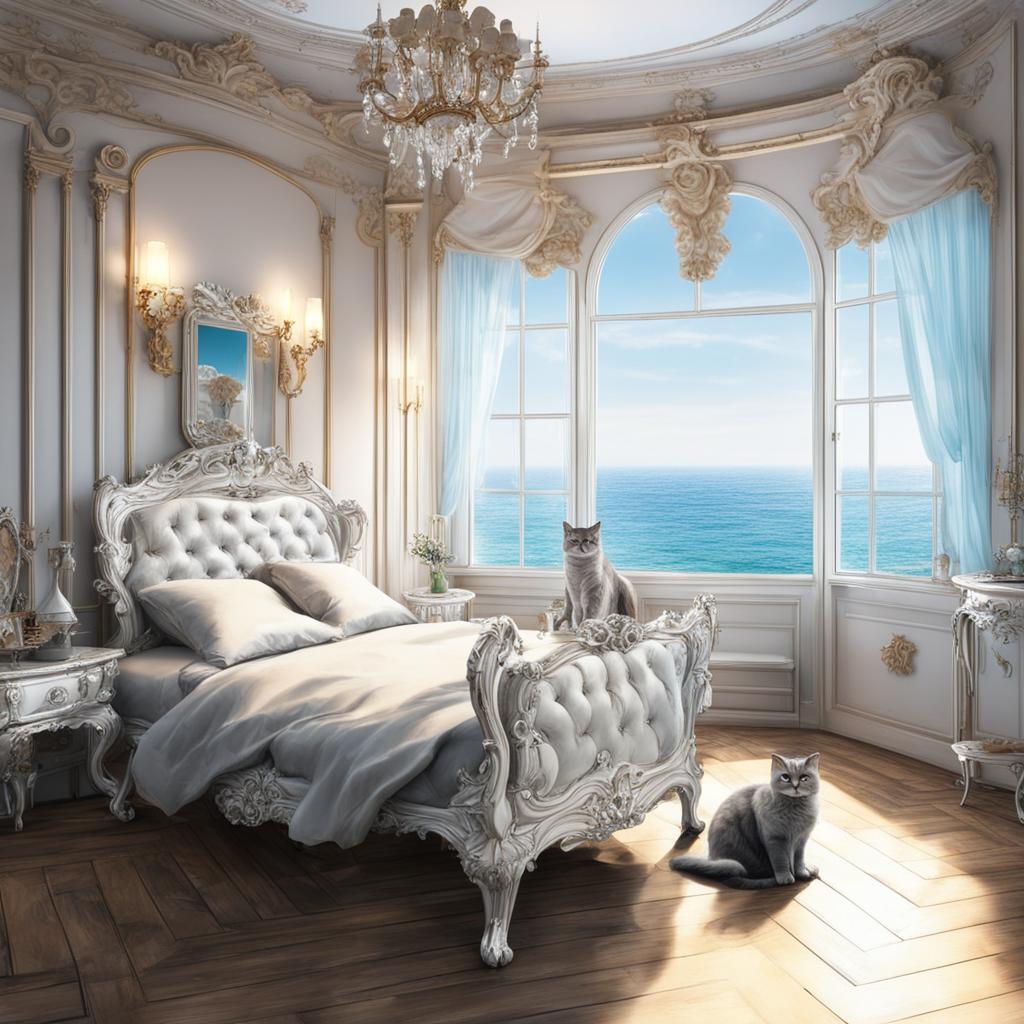 Хочется просыпаться в таком 90 дней в году…
Правда?
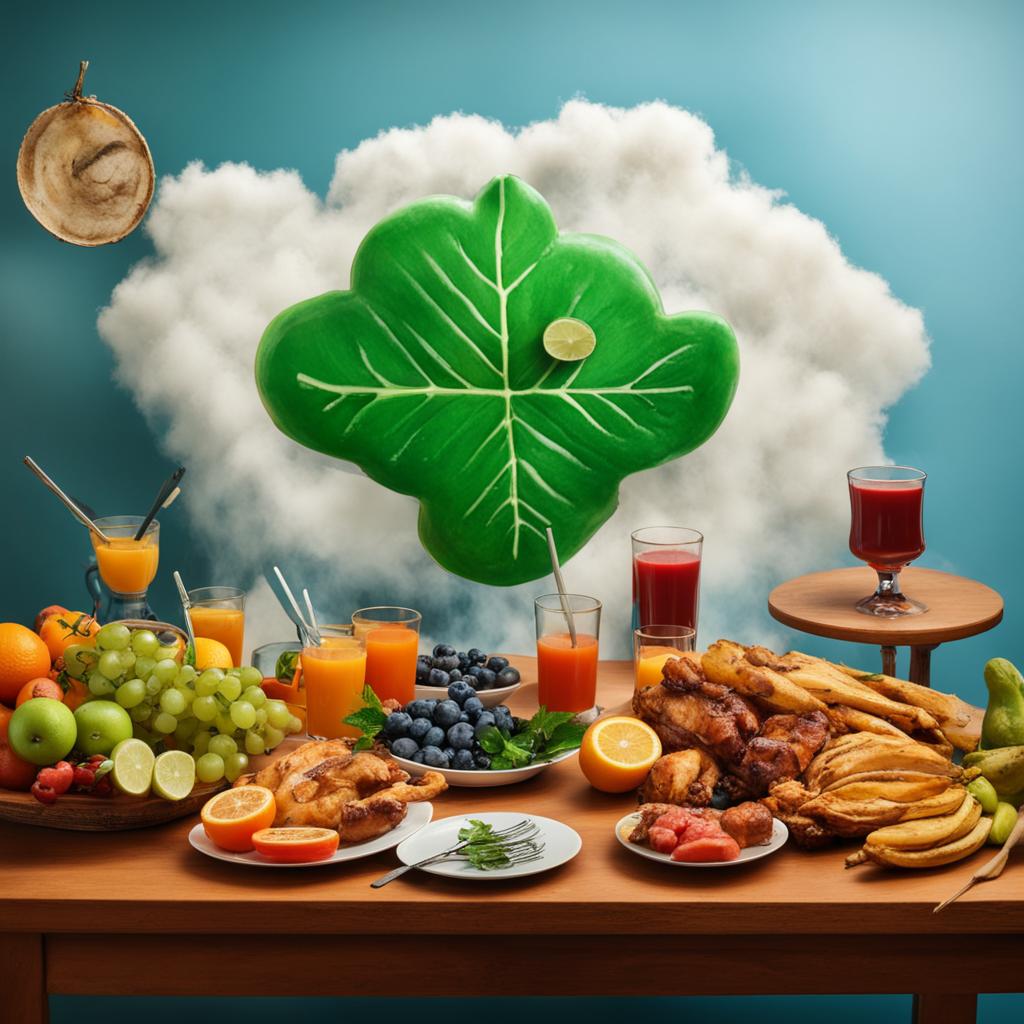 Просто богатый стол
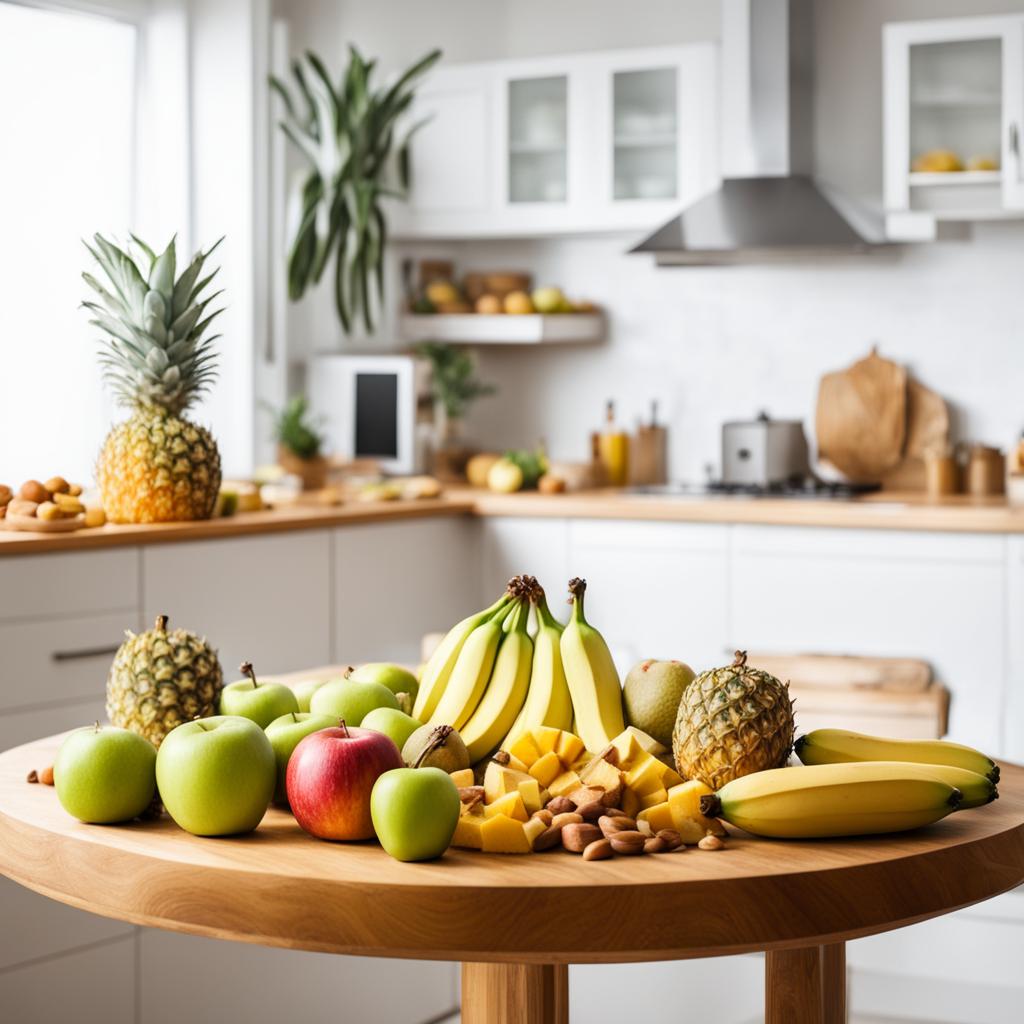 Кухня
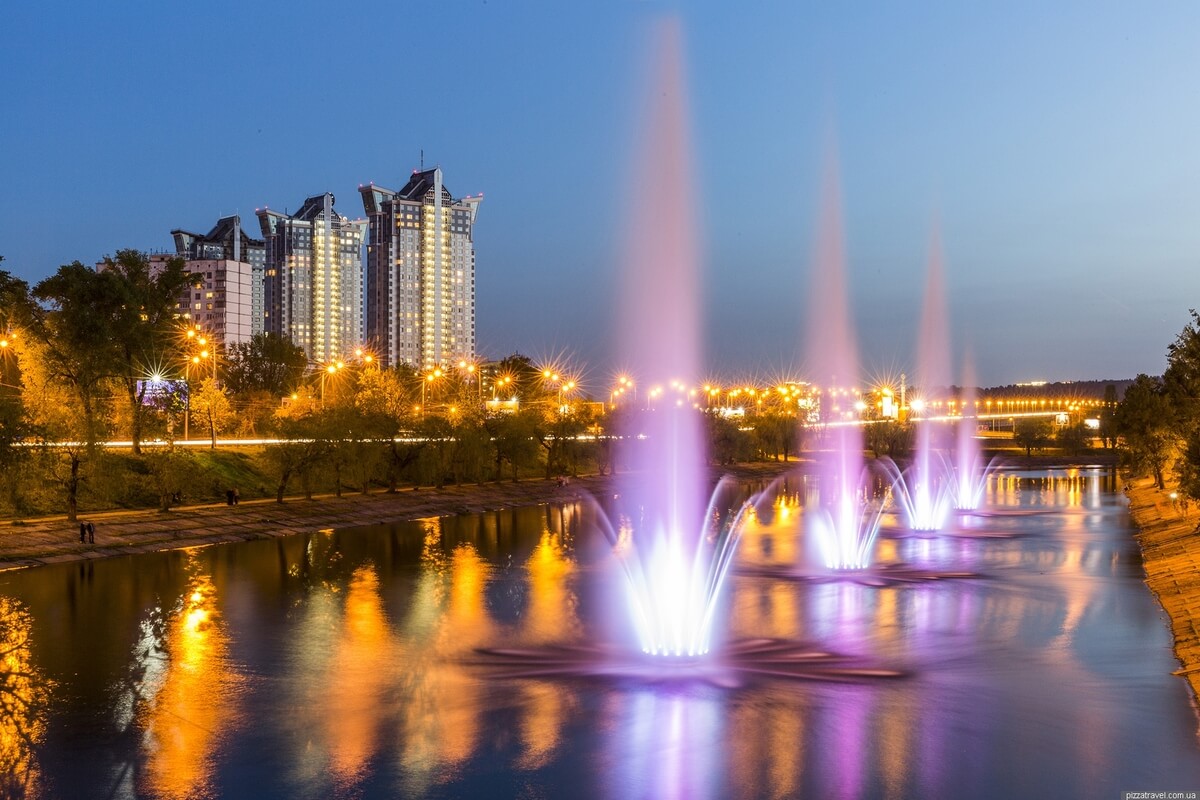 К
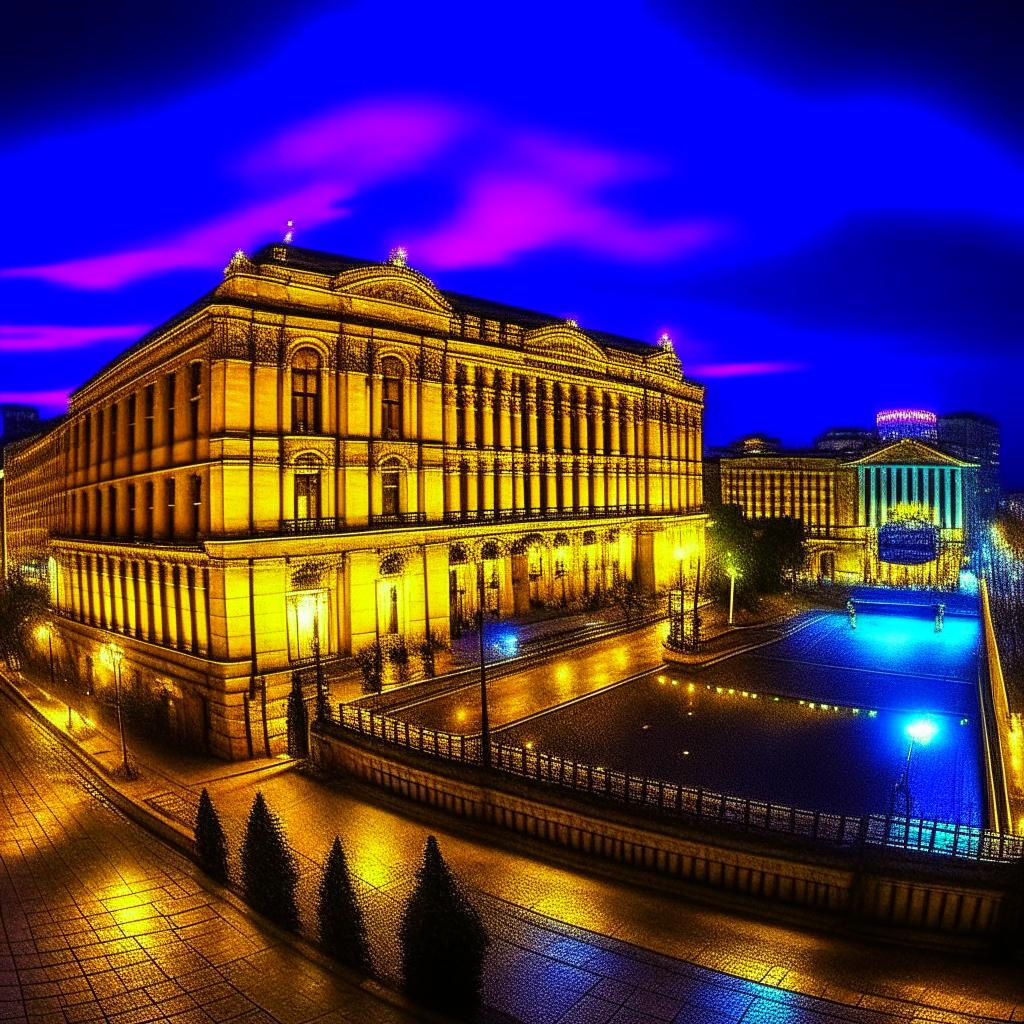 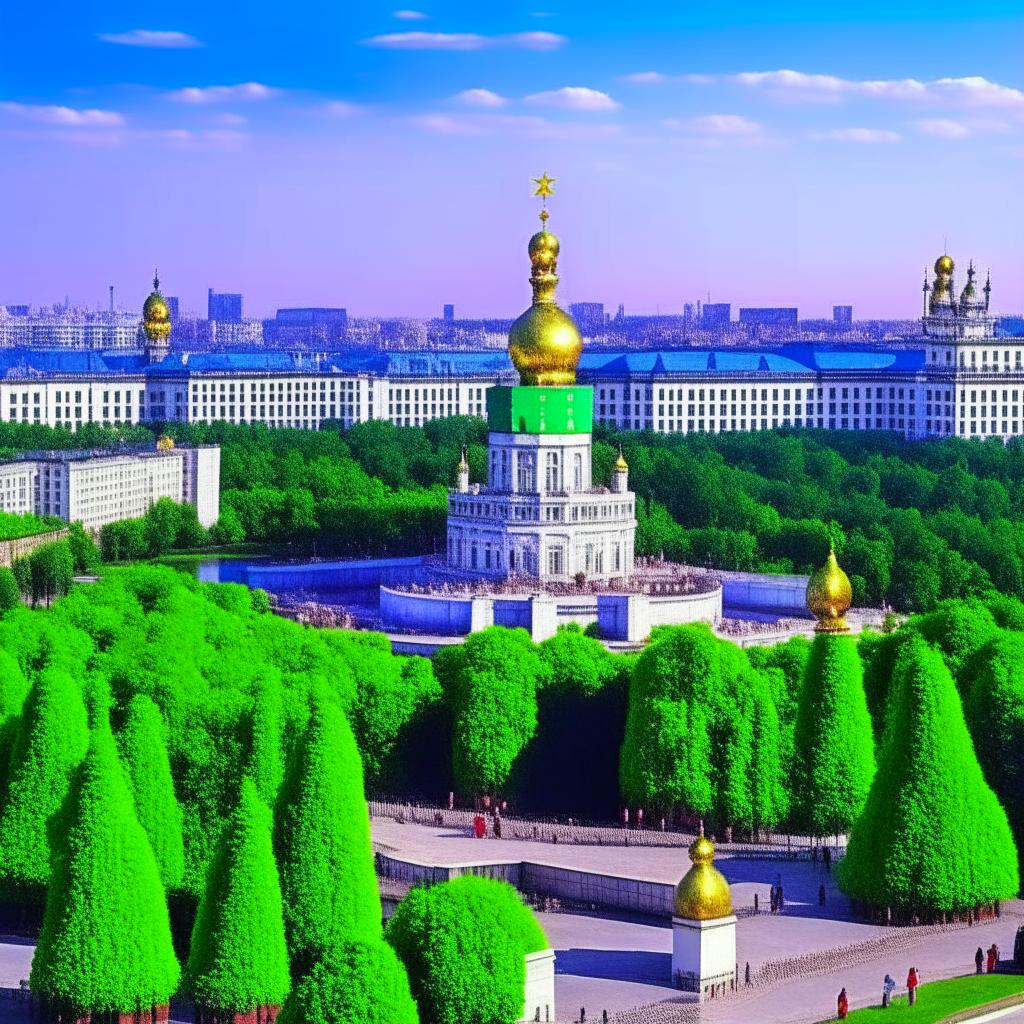